AKTUÁLNÍ STAV POMOCI ČESKÝM EXPORTÉRŮM
Jan Procházka
1. 10. 2020
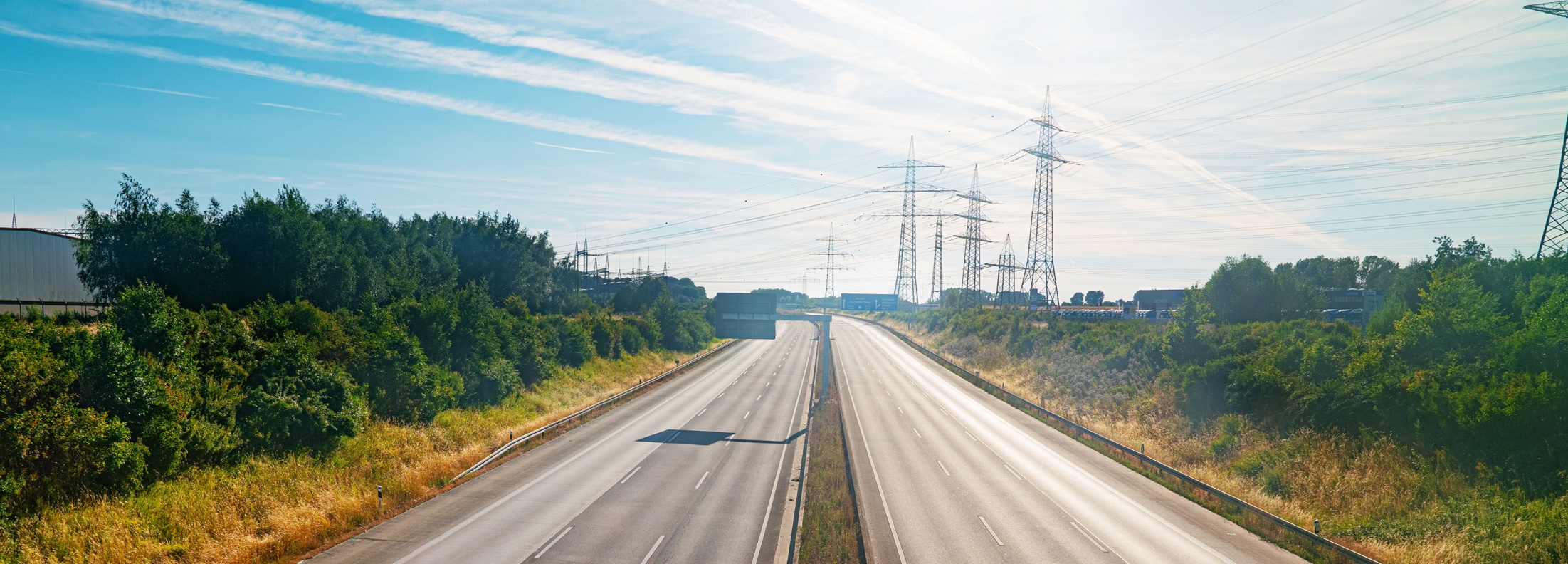 DOBRÉ ZPRÁVY - COVID PLUS: aktuální bilanceZáruk pro Velké exportéry
STAV k 30.9.2020

Žádostí: 61      		(12,6 mld. Kč)
Schváleno: 51		(11,1 mld. Kč)
Zamítnuto: 3		(0,3 mld. Kč)

Největší úvěr:  1991 mil. Kč
Nejmenší úvěr: 20 mil. Kč
HORŠÍ ZPRÁVY - aktuální struktura
rating BB 
working capital facility/kontokorent
minimum investic
3 leté
jednorázová splátka 
Pravděpodobností zhoršení ratingu o 1-2 notche (max. 3).	
U cestovního ruchu a dopravy se z důvodu specifiky COVIDu očekává ještě výraznější zhoršení.
DOBRÉ ZpRÁVY – VARIABILITA/ RYCHLOST
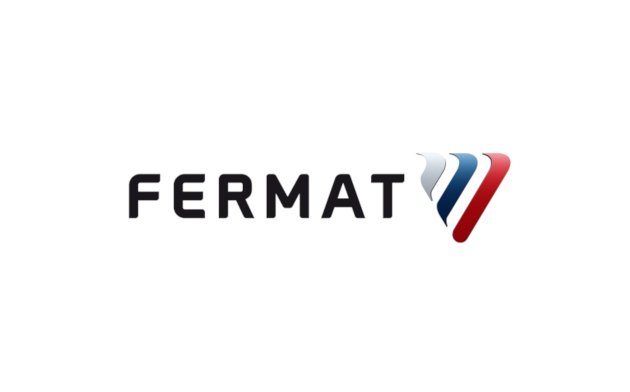 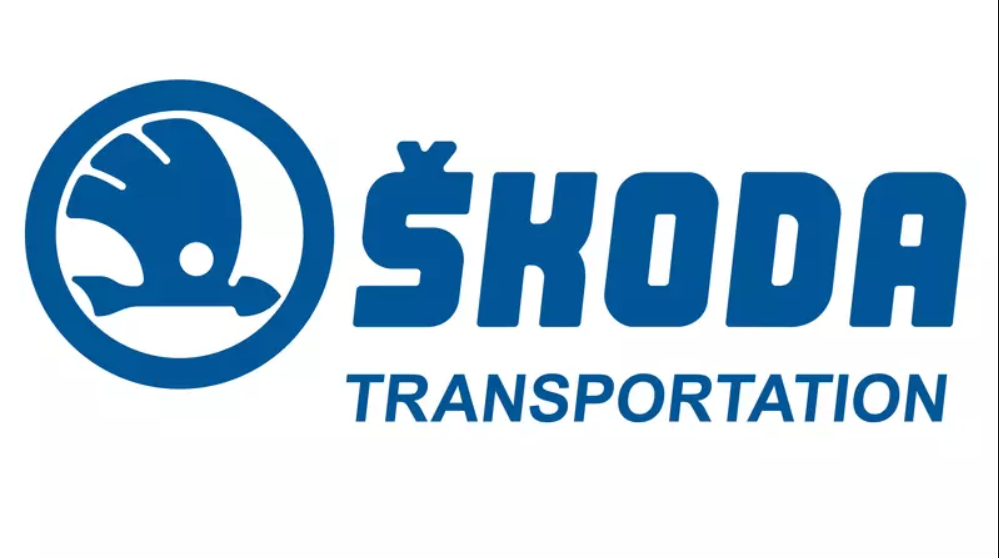 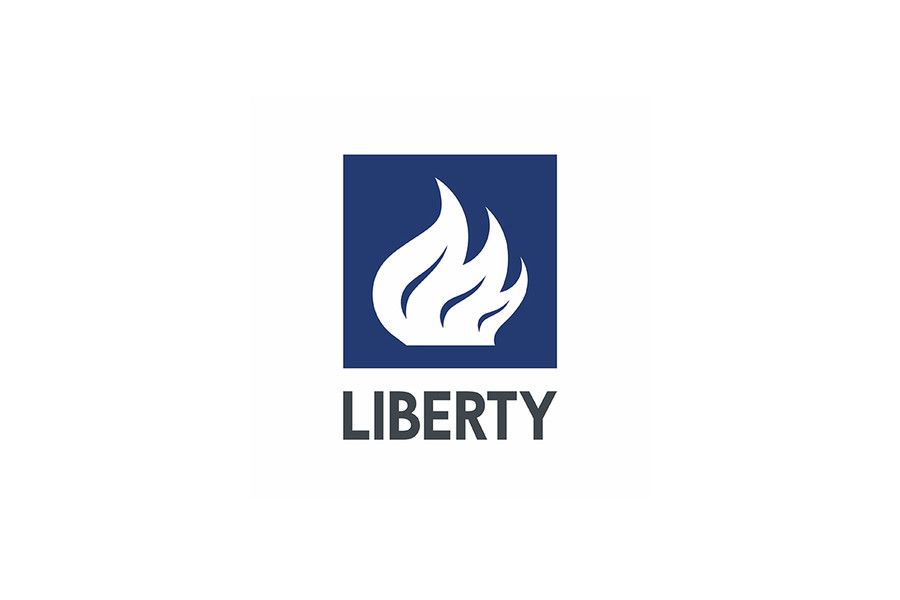 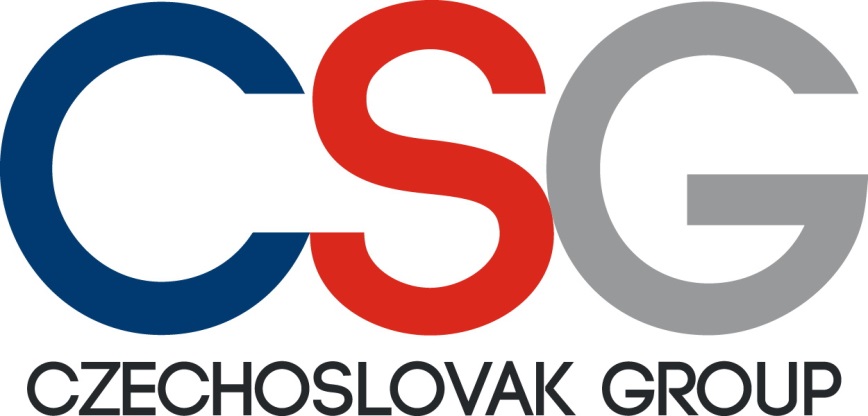 HORŠÍ ZPRÁVA – MNOHO státu v EKONOMICE
Úvěry se státní podporou 1. 1. - 31. 8. 2020 (v mil. Kč)
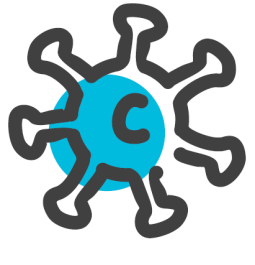 Pandemie TrojNÁSOBNĚ ZVÝŠILA  POJIŠŤOVÁNÍ KRÁTKODOBÝCH ÚVĚRŮ
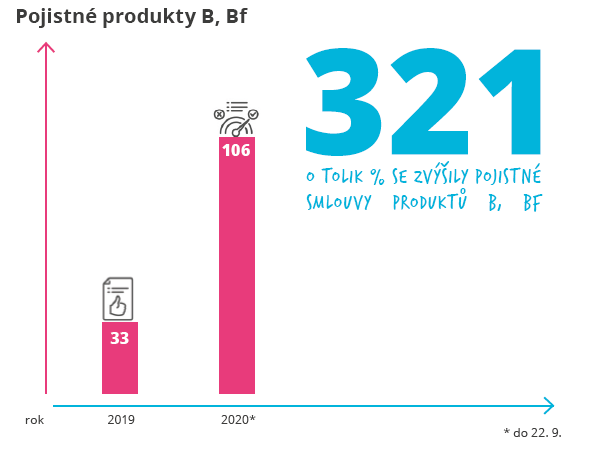 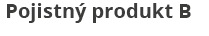 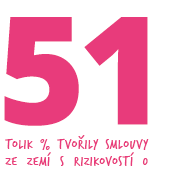 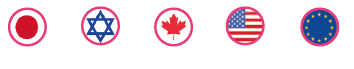 Nové projekty
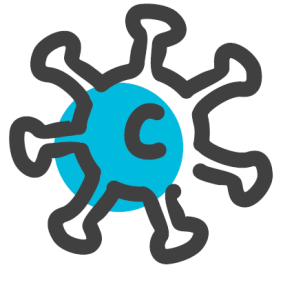 Pekařské směsi –
Doplňky stravy – 
Paštiky – 
Export piva –
Zemědělská technika –
Bazénové technologie  –
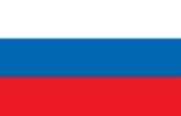 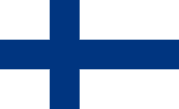 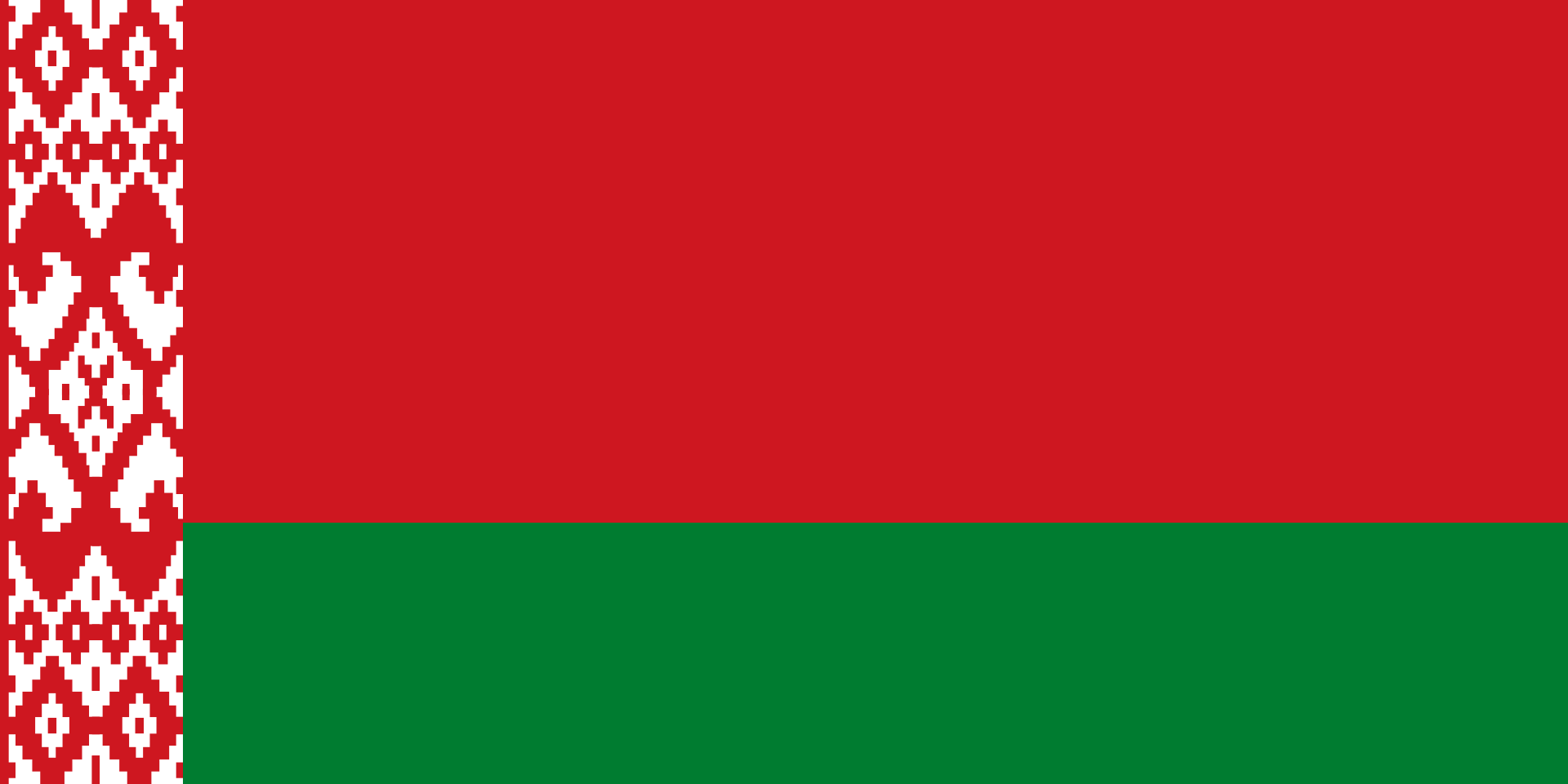 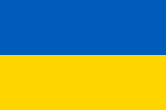 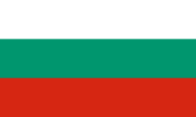 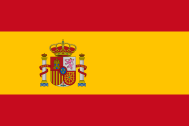 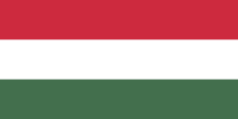 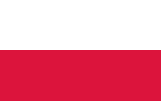 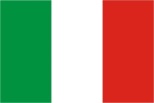 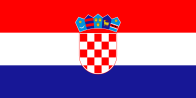 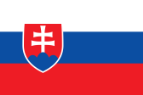 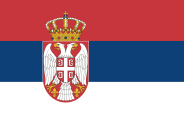 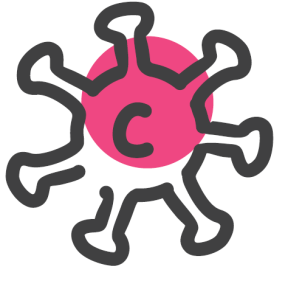 Krize 2008 vs. Krize 2020
Objem pojištěného vývozu v roce 2009 narostl oproti roku 2008 téměř o 44 % a držel se v nadprůměrných hodnotách v celém období 2009-2013.
Zvýšily se zejména rozsáhlé obchodní případy.
Vývoj pojištěného objemu vývozu (v mld. Kč)
Krize 2008 vs. Krize 2020
Objem pojištěného vývozu v roce 2009 narostl oproti roku 2008 téměř o 44 % a držel se v nadprůměrných hodnotách v celém období 2009-2013.
Zvýšily se zejména rozsáhlé obchodní případy.
Vývoj pojištěného objemu vývozu (v mld. Kč)
Krize 2008 vs. Krize 2020
Navýšení objemu podpory vývozu - vyšší míra selhání, vyšší budoucí ztráty ⇢ narostly náklady na pojistná plnění.
Náklady na pojistné plnění (v mld. Kč)
Závěr krize 2008
opatření 2008 účinná z pohledu navýšení objemu podpořeného vývozu 

opatření neúčinná z pohledu státního rozpočtu - značné ztráty EGAP


co selhalo:
podmínky pojištění vybízely k morálnímu hazardu pojištěných

nedostatečně robustní požadavky na kapitál, tvorbu rezerv, ŘKS a další (Solvency I)

nezkušení vývozci – EGAP umí ocenit riziko na straně dlužníka (dovozce), ale po roce 2008 selhávali často vývozci

pojišťované obchodní případy byly značného objemu a nevhodné struktury financování (projektové financování)

nedostatečná diverzifikace a méně pokročilé řízení rizik v oblasti pojišťovacích limitů
KRIZE 2020
nezmírňujeme nastavené požadavky v oblasti řízení rizik

EGAP usiluje, aby v případě, že vyhodnotí případ z jeho pohledu nepojistitelným, ale na jeho realizaci existuje státní zájem - schválení státem a finanční účast státu

neměníme spoluúčast (morální hazard), banky jsou v lepší kondici

podporu cílíme z velké části na MSP, které jsou nejohroženější skupinou - podpora MSP zároveň umožňuje lepší diverzifikaci rizik;

nepodporujeme exportéry, jejichž další činnost závisí pouze či primárně na úspěšné realizaci případů pojištěných EGAP;

urychlujeme sjednání pojištění a případné řešení pojistných událostí;

zavádíme nové možnosti pojištění v kontextu programů schválených EK
VÝZVY
Nové Příležitosti
„kraťasy“ - krátkodobé vývozy na území EU a do dalších zemí s nízkým rizikem, déle než do konce roku 2020

 změna Zákona č. 58/1995 Sb. – nové inovativní a vhodnější produkty – financování subdodavatelů, surety/projektové bondy, working capital facility, turistický ruch, platební karty

 projekty se státním zájmem - 🏭 🏥 🎥  (speciální risk appetite)

 záruka jako standartní produkt EGAP

 REFINANCOVÁNÍ komerčních bank
Děkuji Vám za pozornost
prochazka@egap.cz